ART 20/30ART HISTORY I
Neoclassicism to Romanticism
I  The 18th Century: The “Modern” World
Two Major 18th Century Movements
Industrial Revolution – steam engine (James Watt); machines replacing human labour;
      Society gradually changes
      from agricultural to
      industrial.
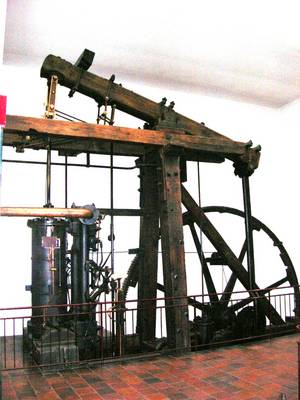 b) Political Revolution – American (1775-1784) and French (1789 – 1790s). Humans asserting right to freedom from monarchy, right to be citizens instead of subjects.
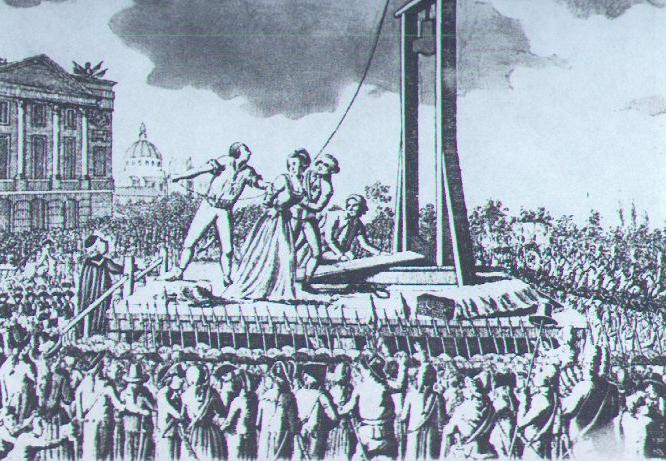 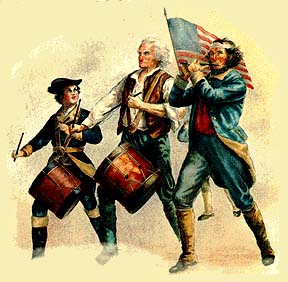 2. Characteristics of the Age
Faith in human reason and emotion.
“Age of Enlightenment” – so-called because humans finally able to see “truth” based on reason.
Established values and institutions questioned (ie. truth, beauty, church, monarchy); search from meaning outside these.
Increased individualism – artists vs. society instead of supported by it.
With increased individualism, many styles of art emerge, multiplication of –isms.
II  Neoclassicism (Late 18th Century)
Neo =  rebirth    
Classicism = Greek and Roman Culture
Pompeii and Herculaneaum
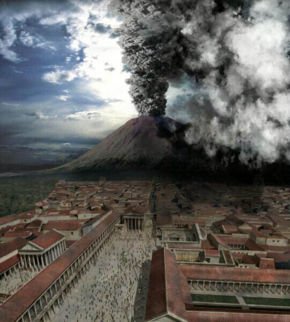 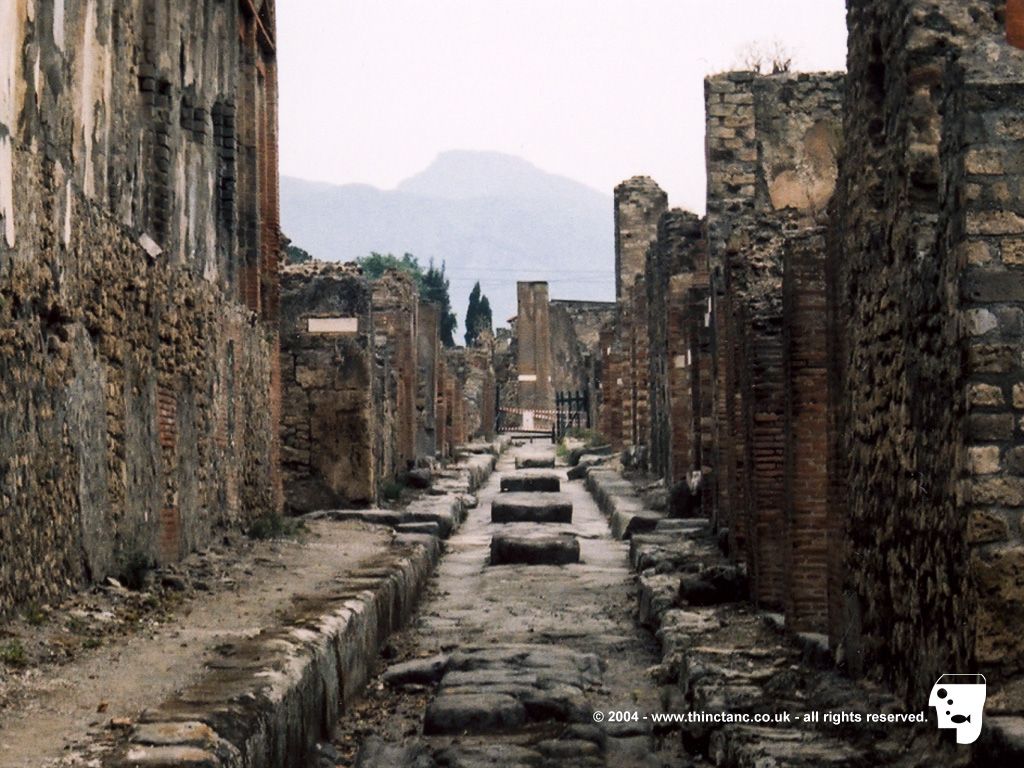 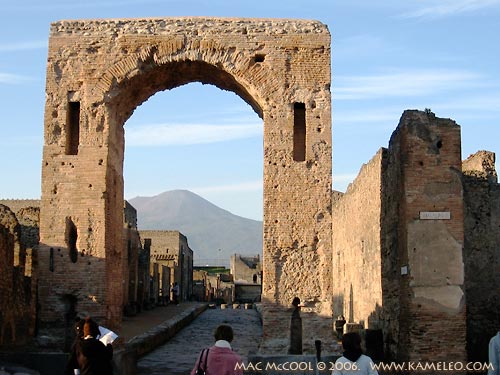 Renewed interest in
                                              Greek and Roman art and
                                               architecture
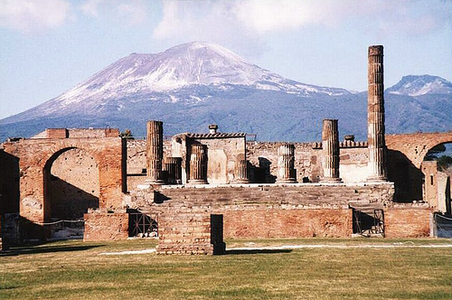 Characteristics of Neoclassicism
Usually expresses an intellectual idea (eg. patriotism)
“Severe”, ie. no embellishments, simple, subdued colour, controlled emotion
Compositions tend to horizontal/vertical
LINEAR, ie. emphasis on line, clean edges, static composition
Jacques-Louis David (1748-1825)
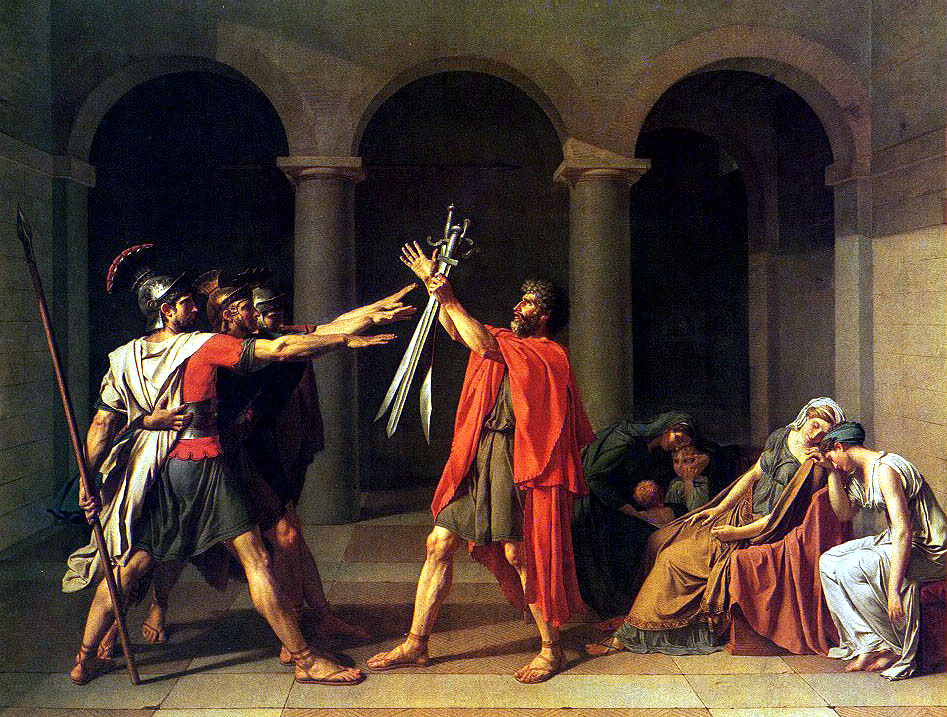 Rococo Paintings
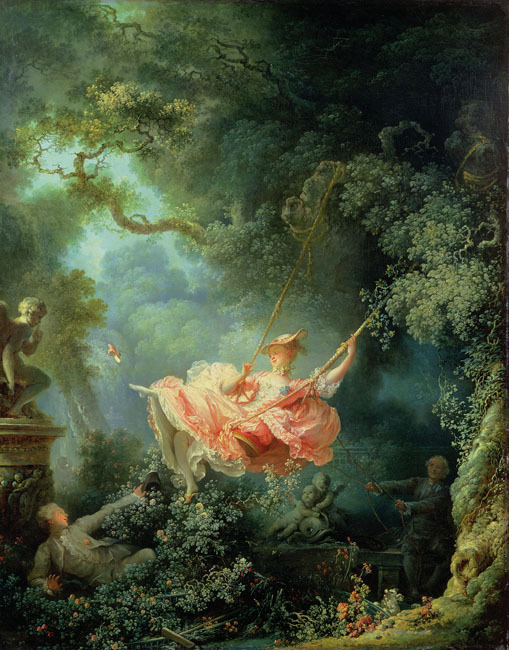 Neoclassicism was
partly a reaction
to the frivolous, 
decorative Rococo
style.


Fragonard
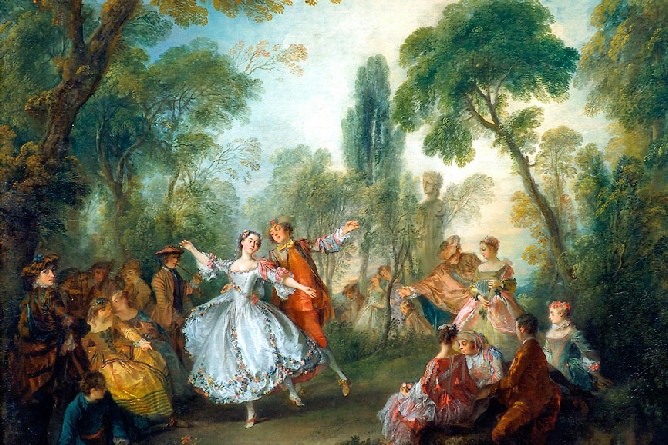 Boucher
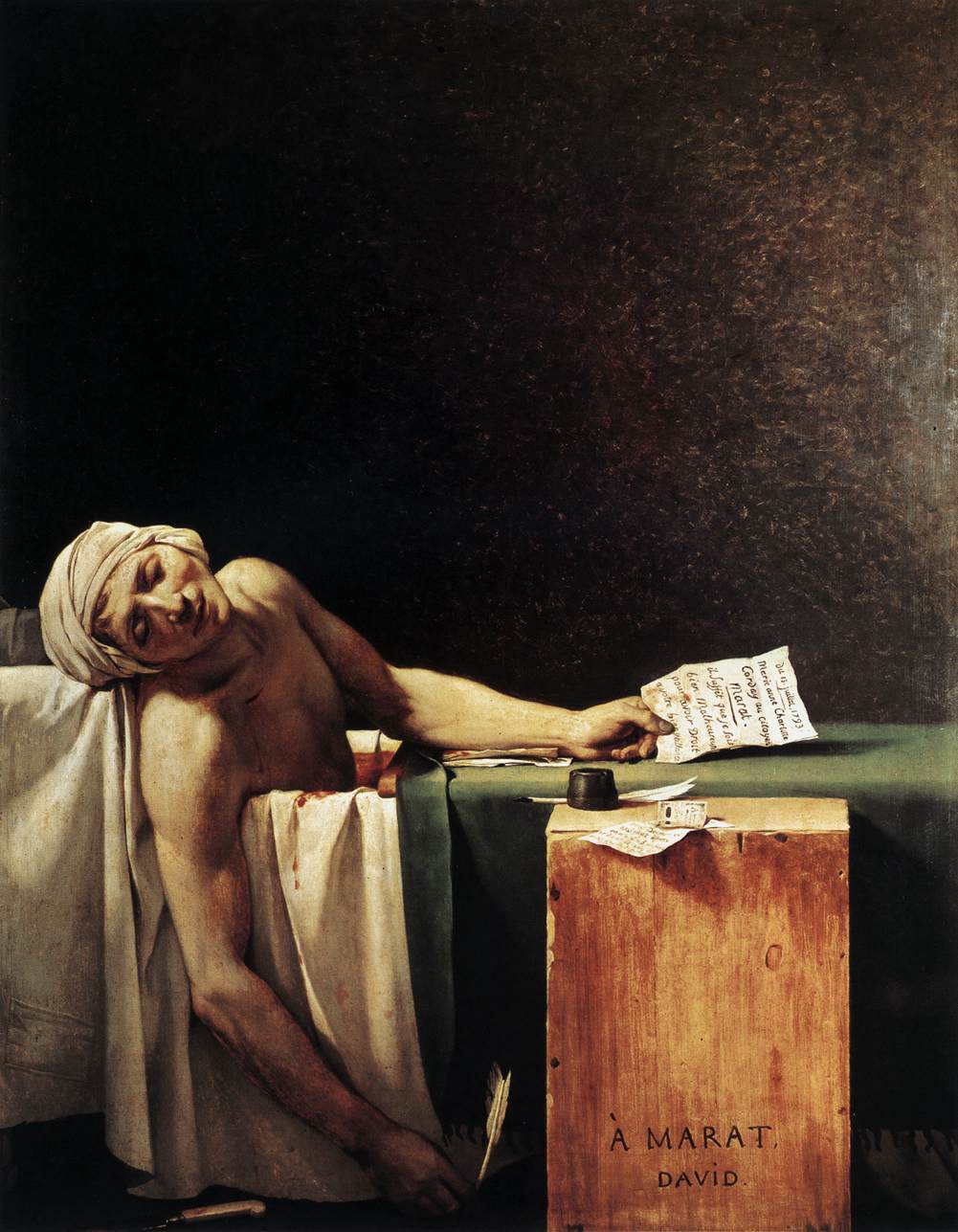 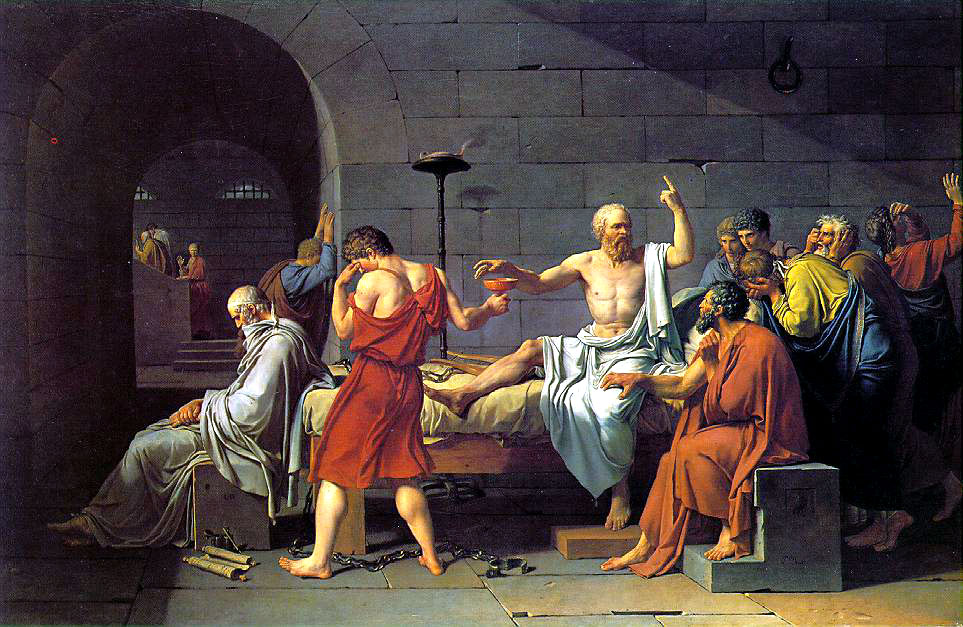 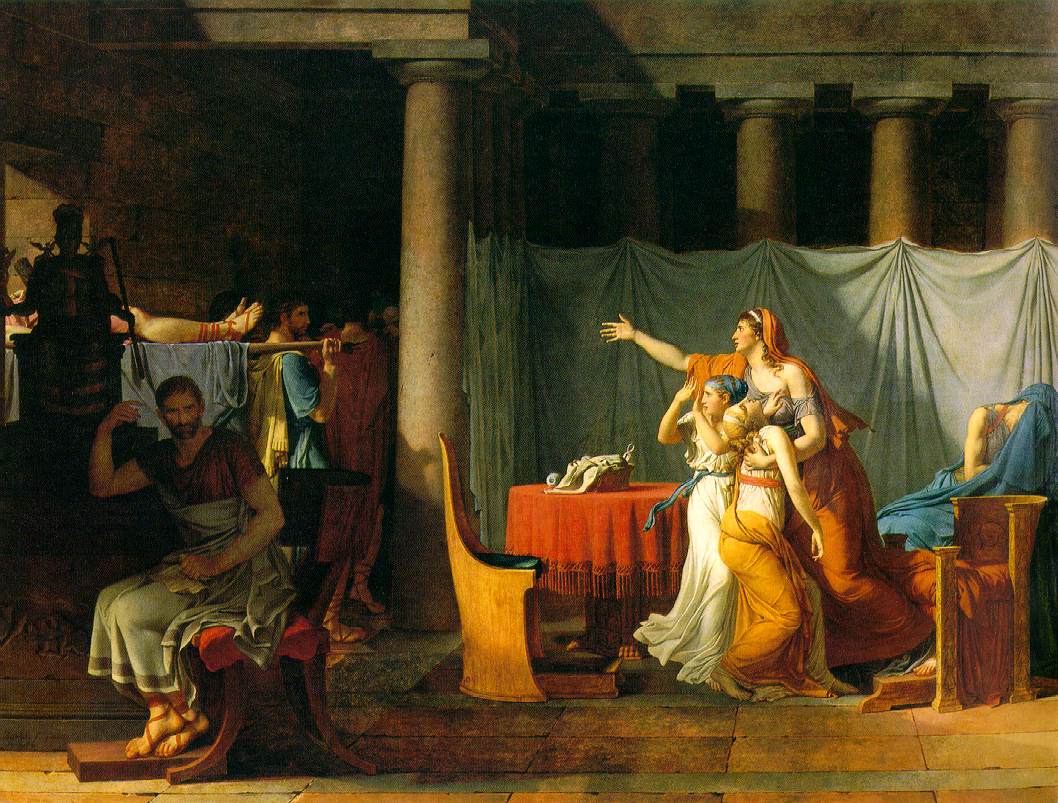 Jean Auguste Ingres
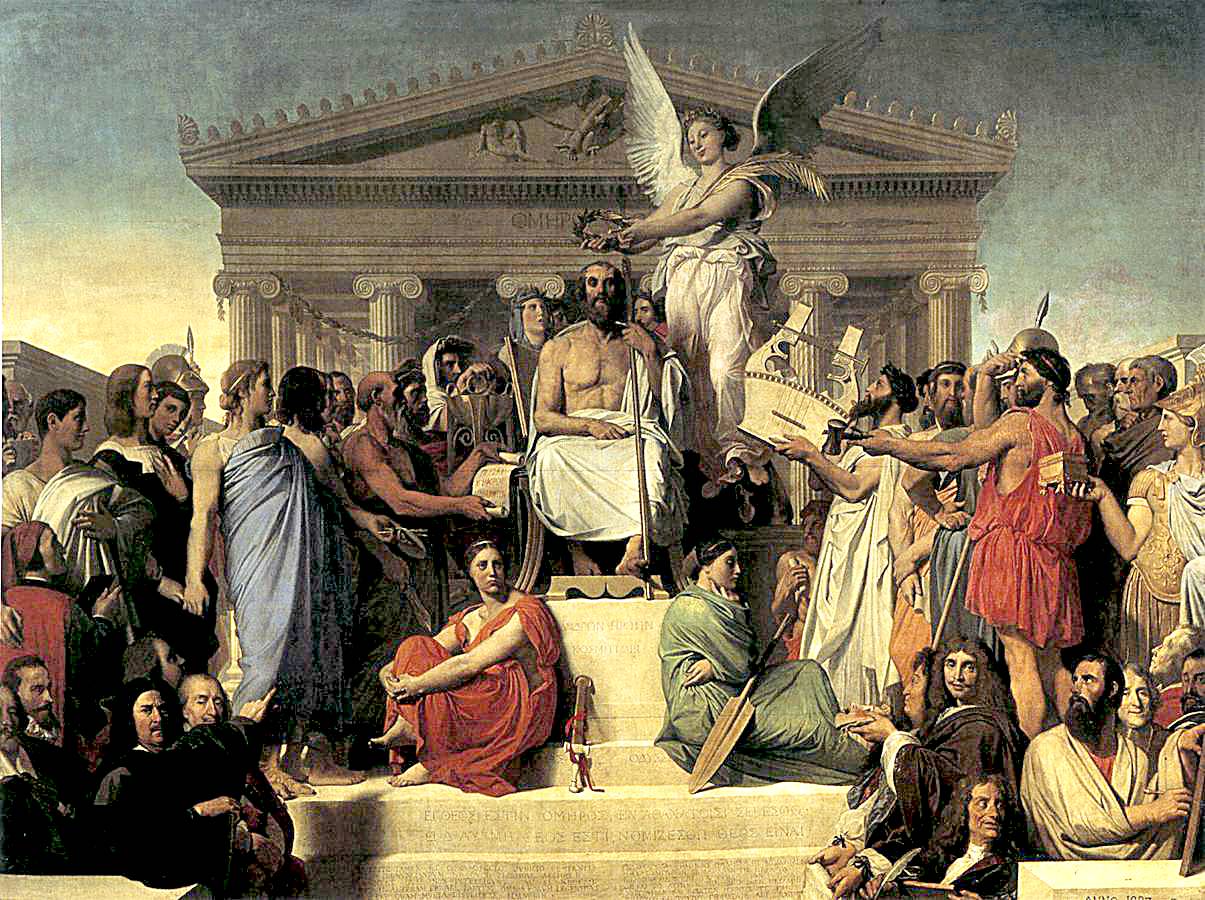 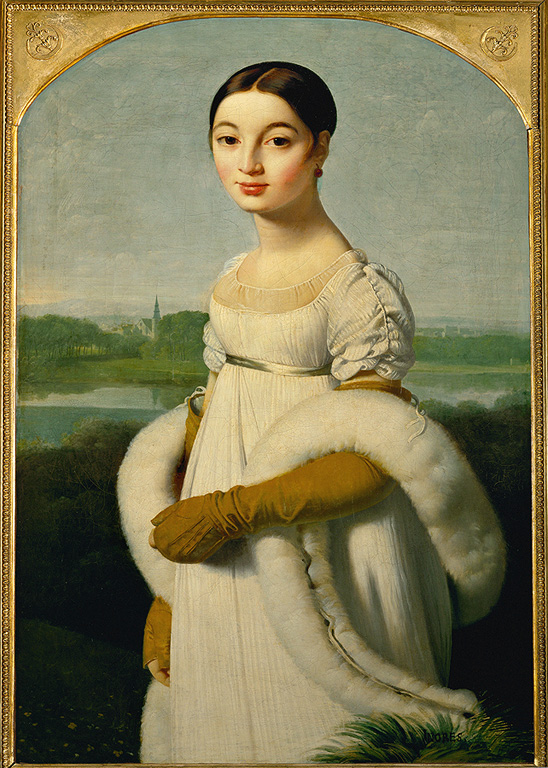 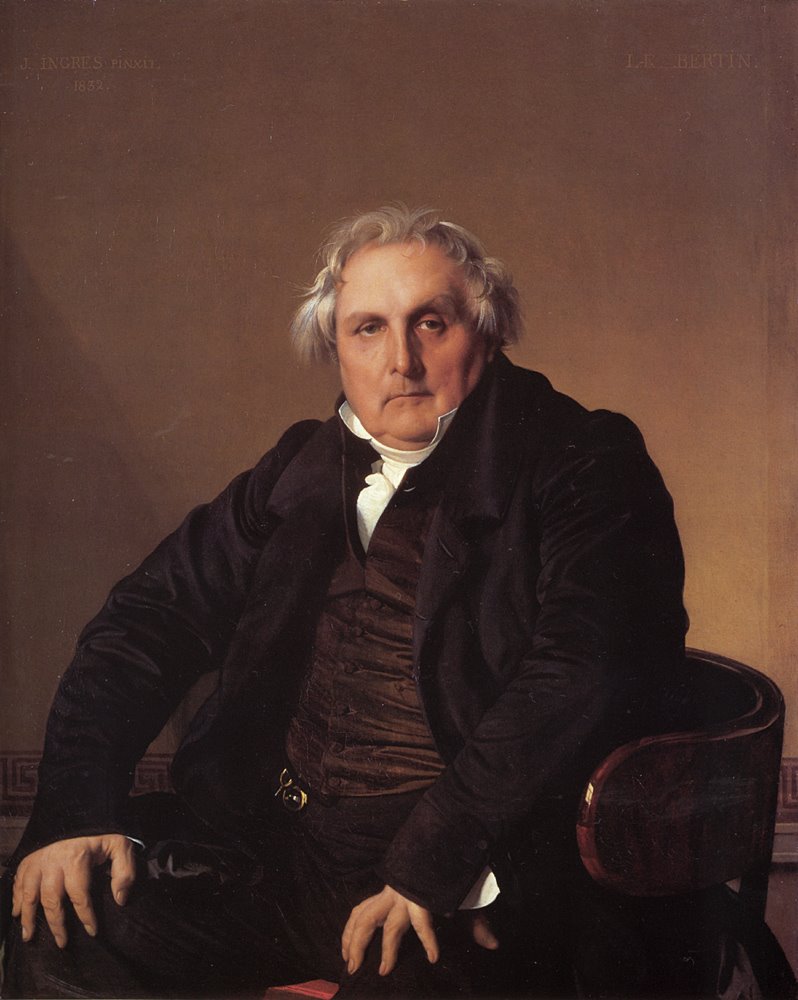 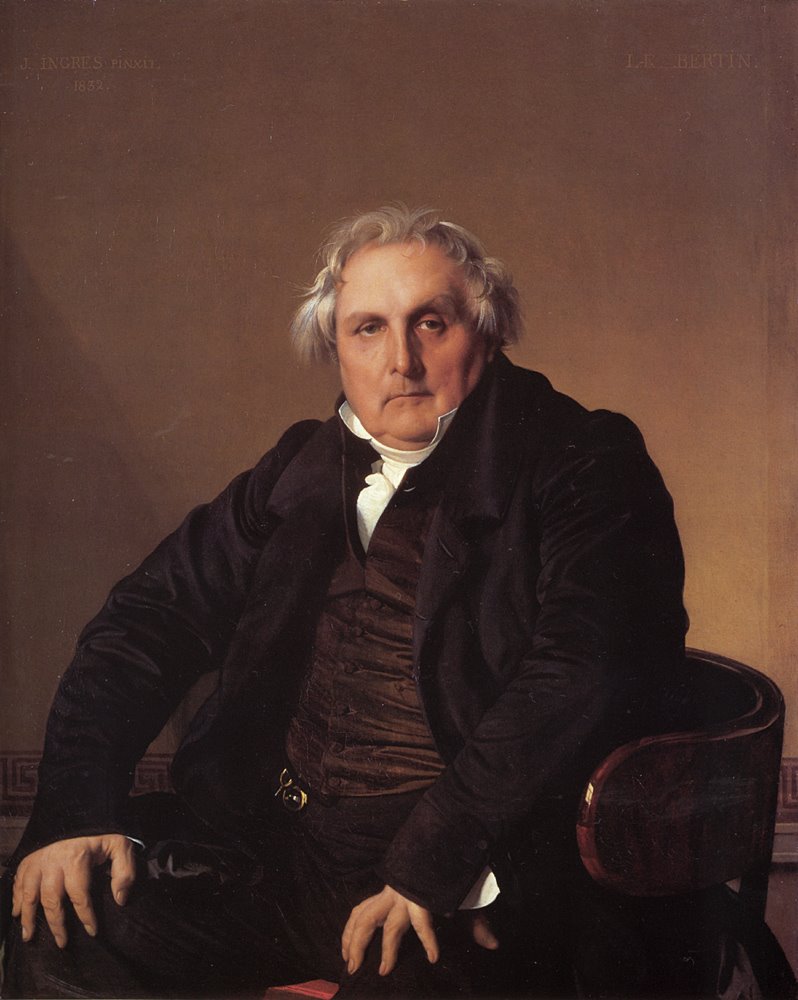 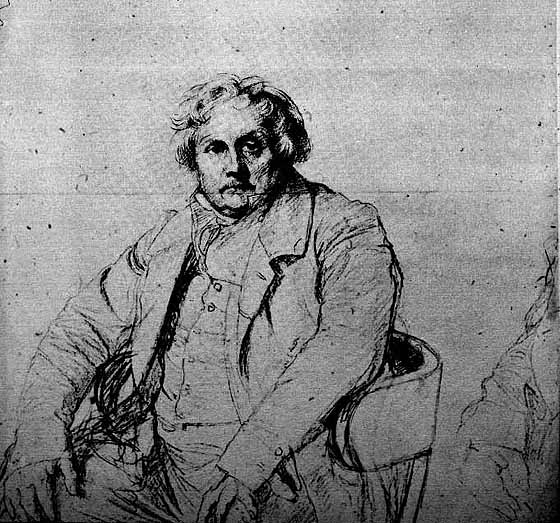 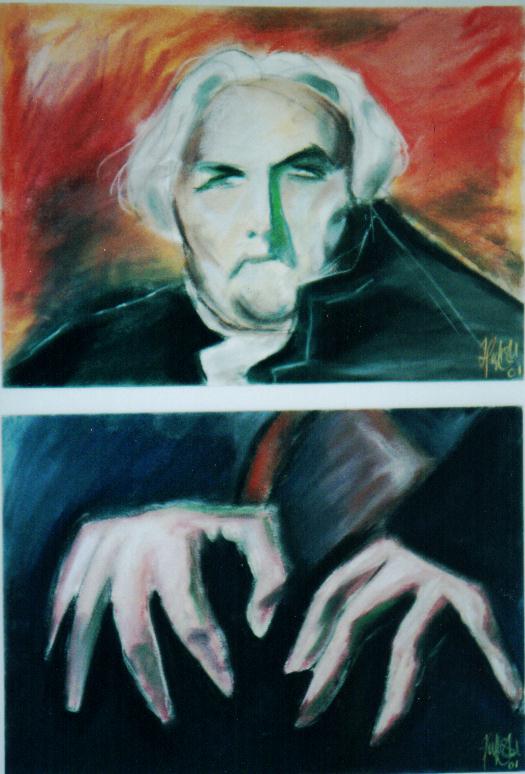 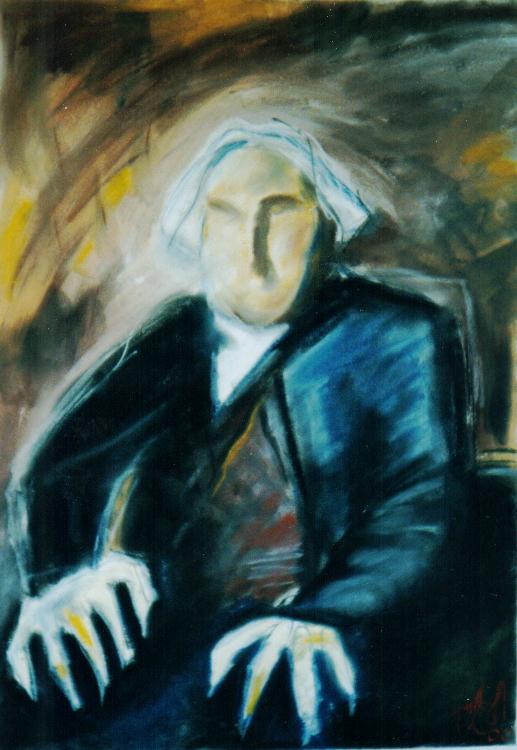 III  Romanticism (Early 19th Century)
Characteristics of Romanticism
Feeling above reason: “Each Romantic artist found his home wherever he found himself emotionally involved.”
Strong chiaroscuro, less emphasis on form, dynamic composition – PAINTERLY (as opposed to Linear).
Humans often seen as hopeless victim, yet heroic, in the face of nature and events.
Theodore Géricault (1791-1824)
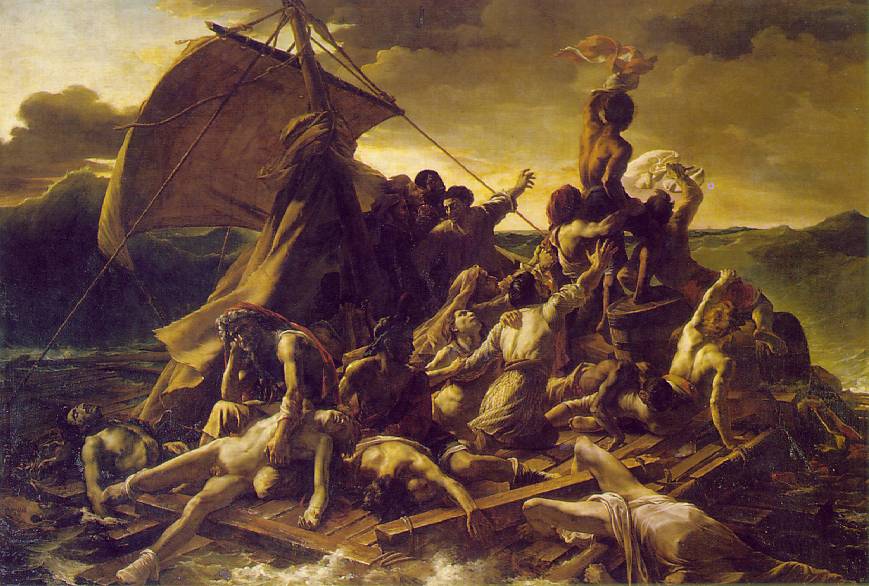 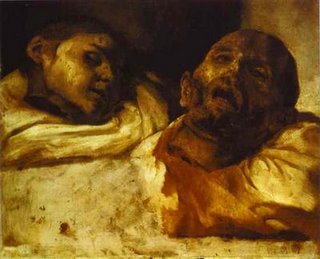 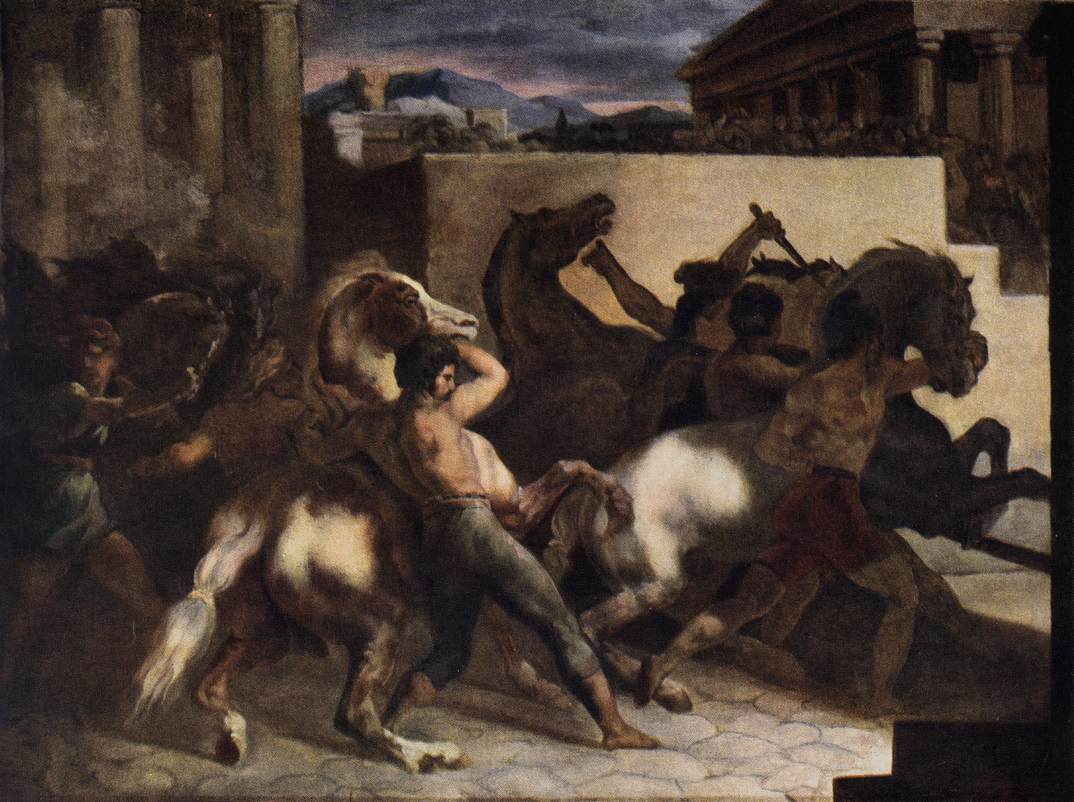 Eugene Delacroix (1798-1863)
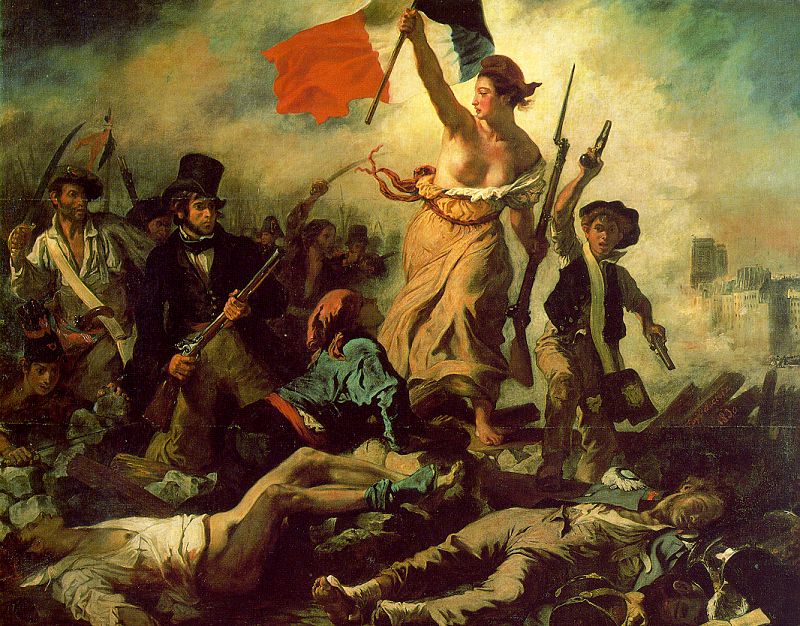 Neoclassicism              vs.        Romanticism
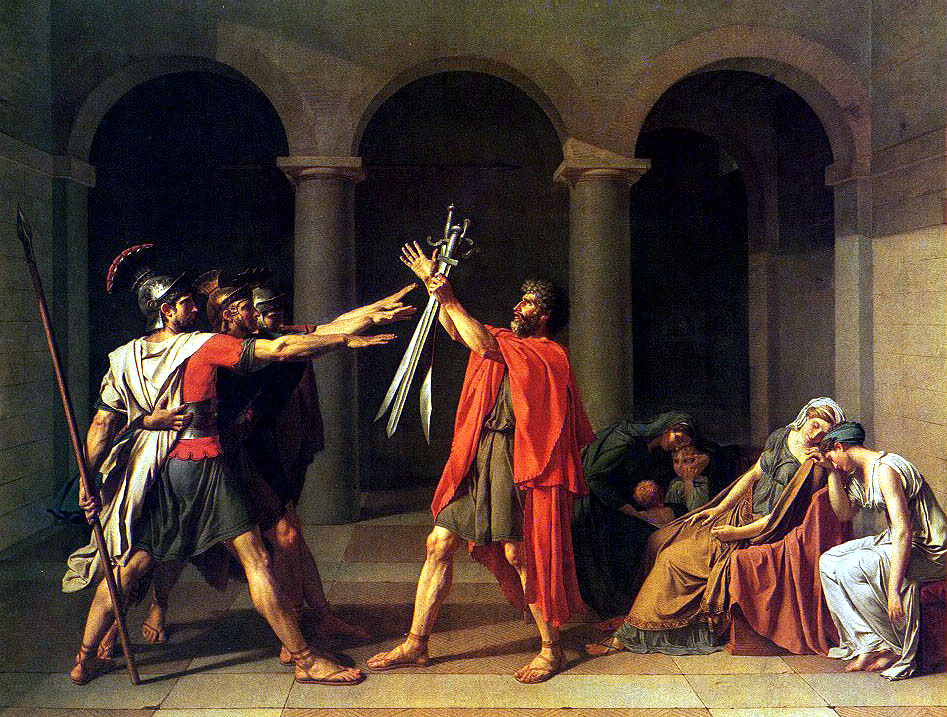 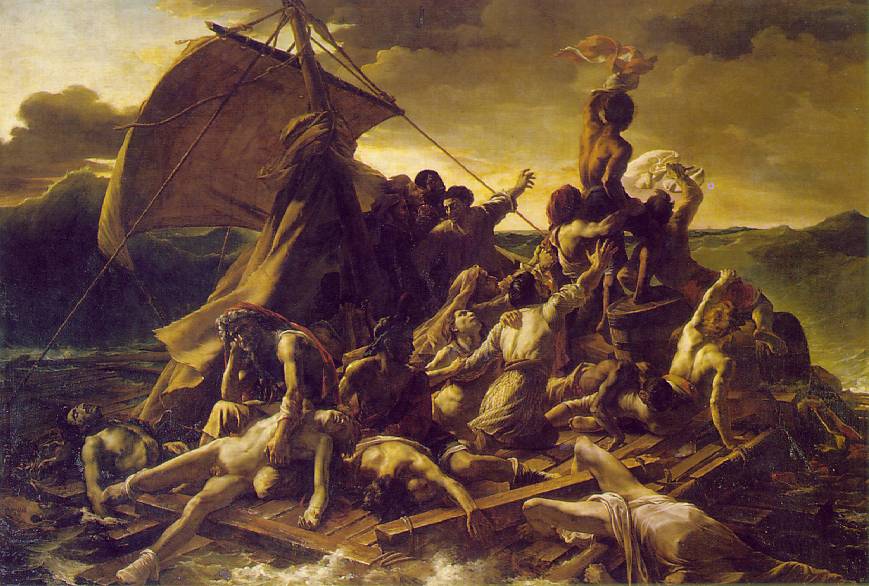 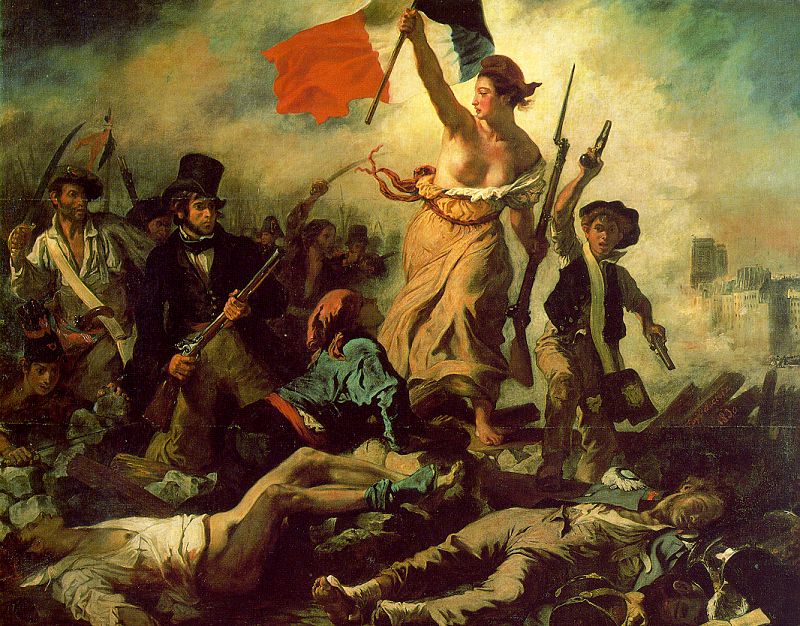 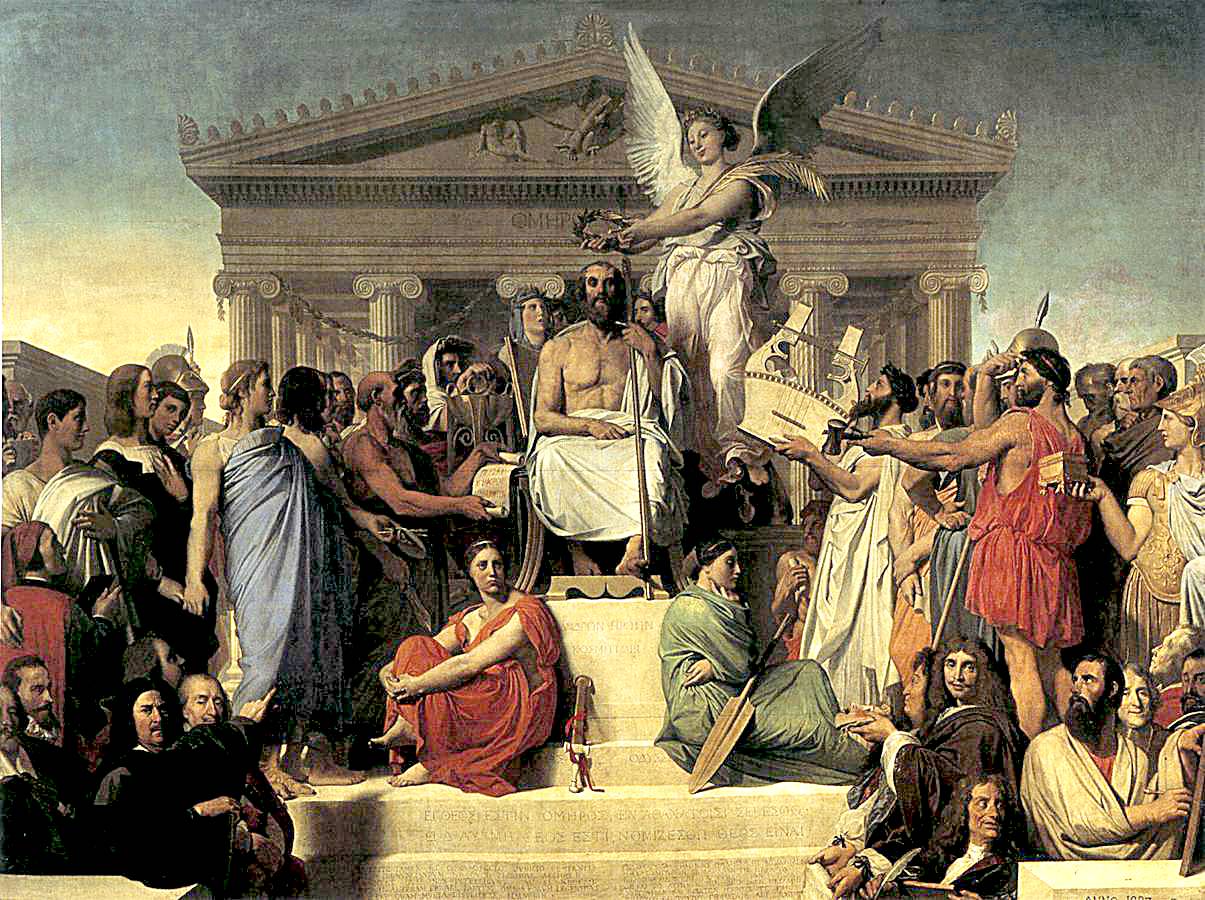 Francisco Goya (1746-1828)
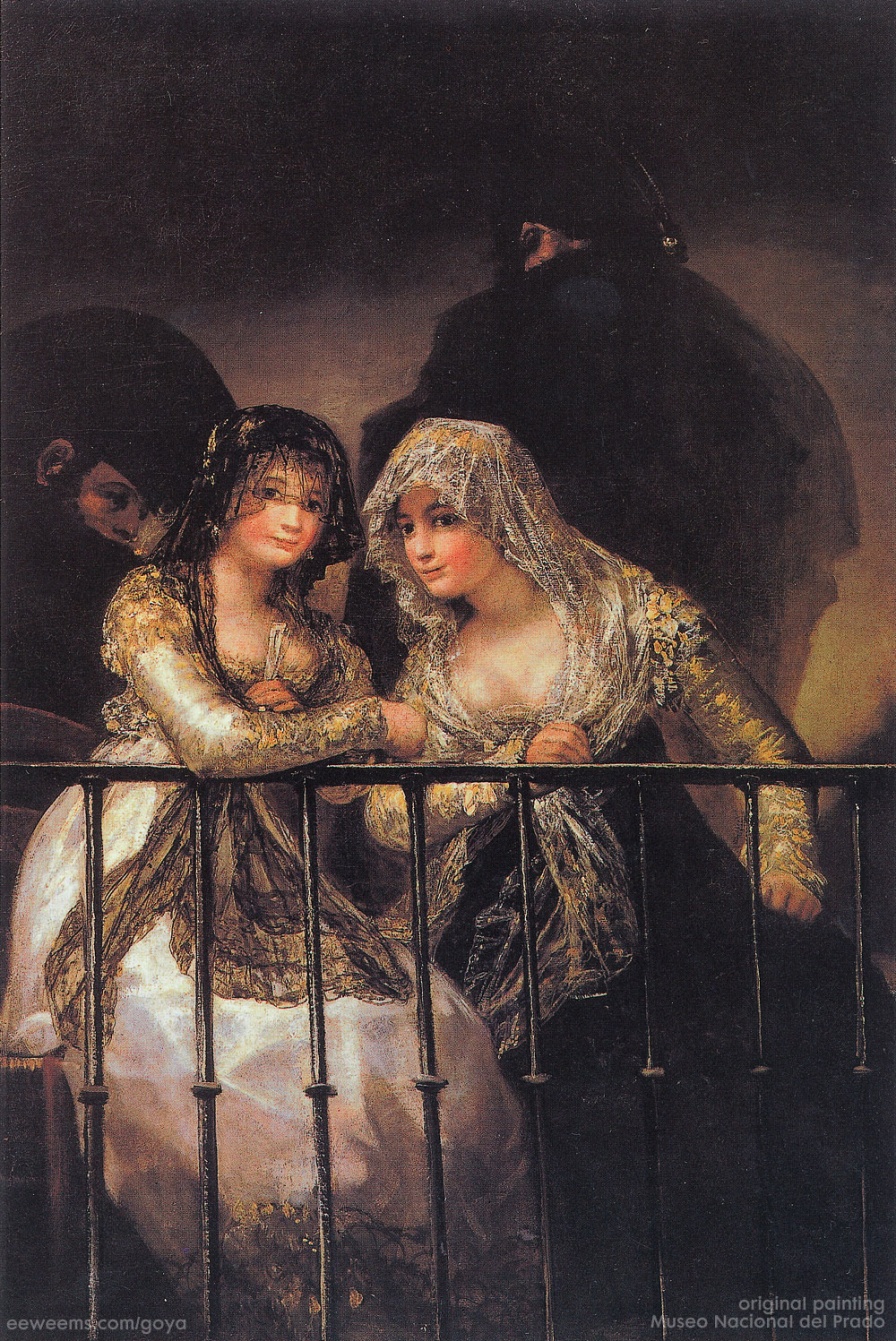 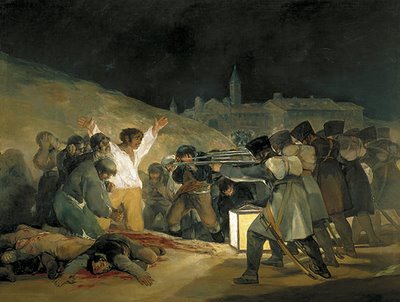 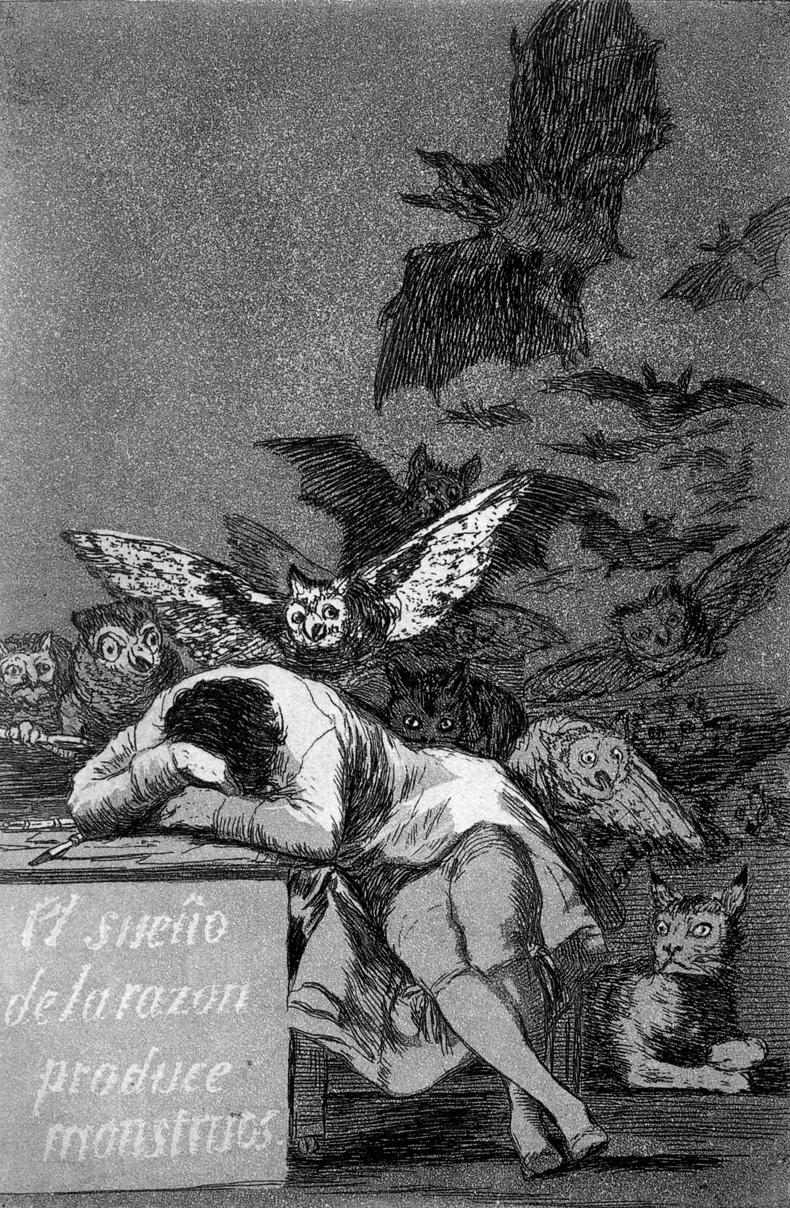 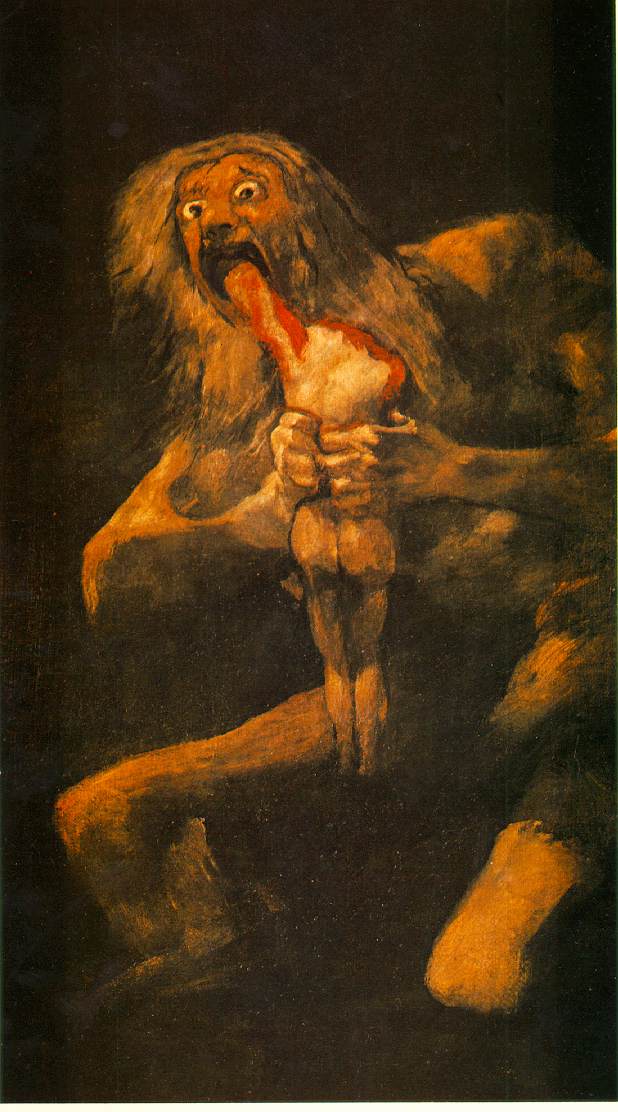 William Blake (1757–1827)
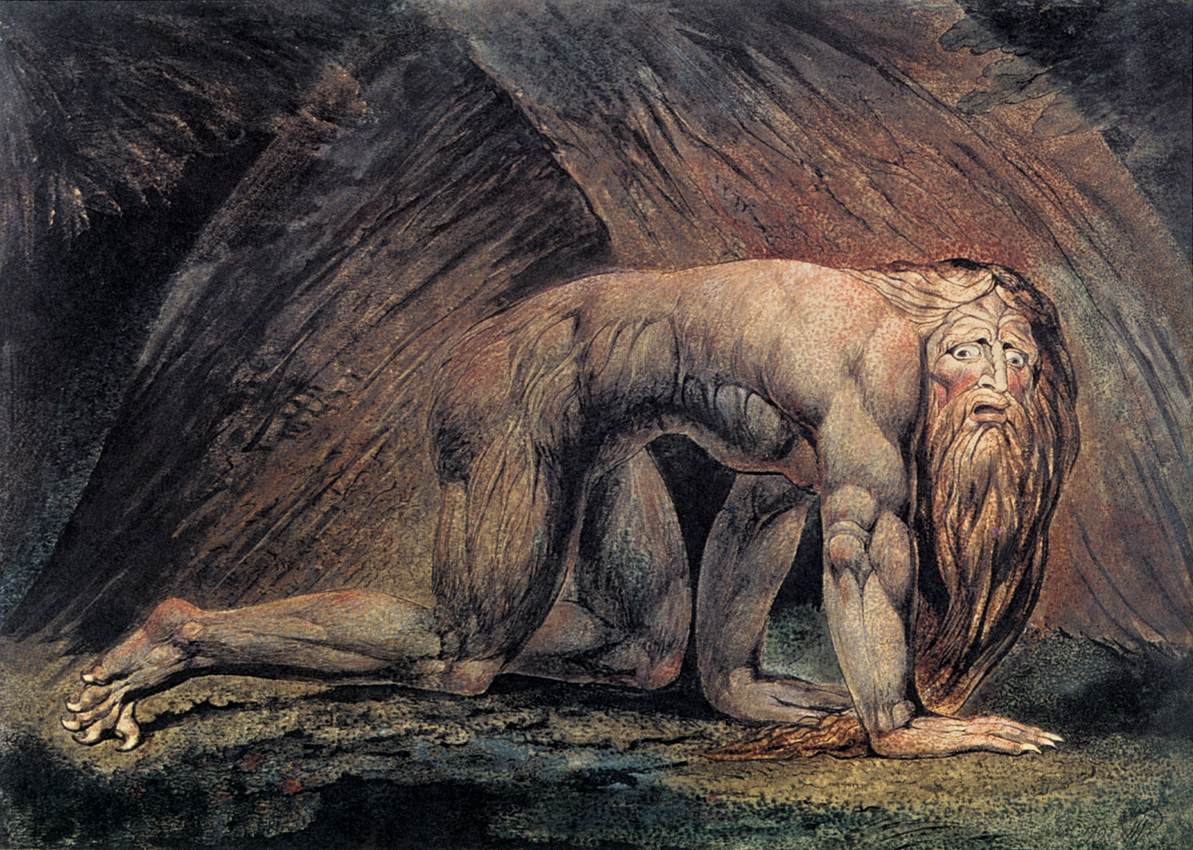 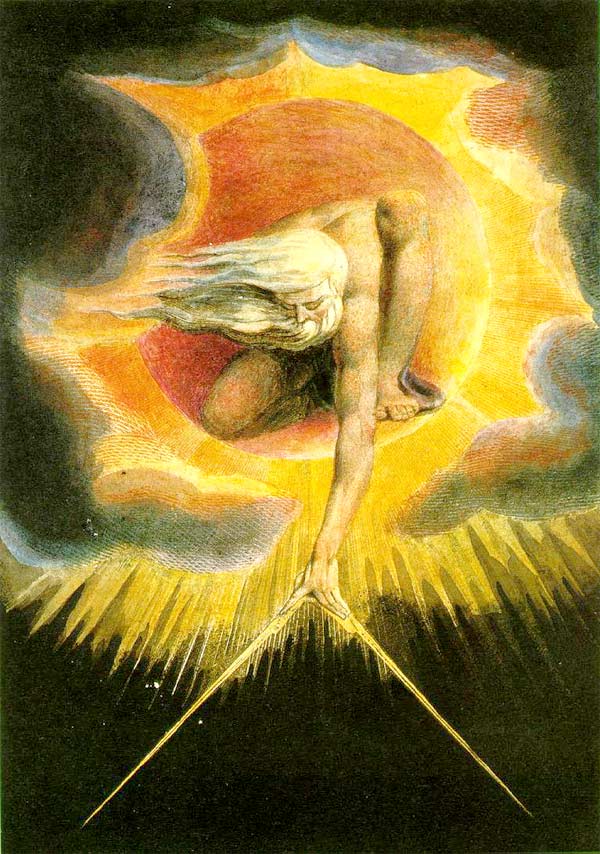 Blake’s Poetry
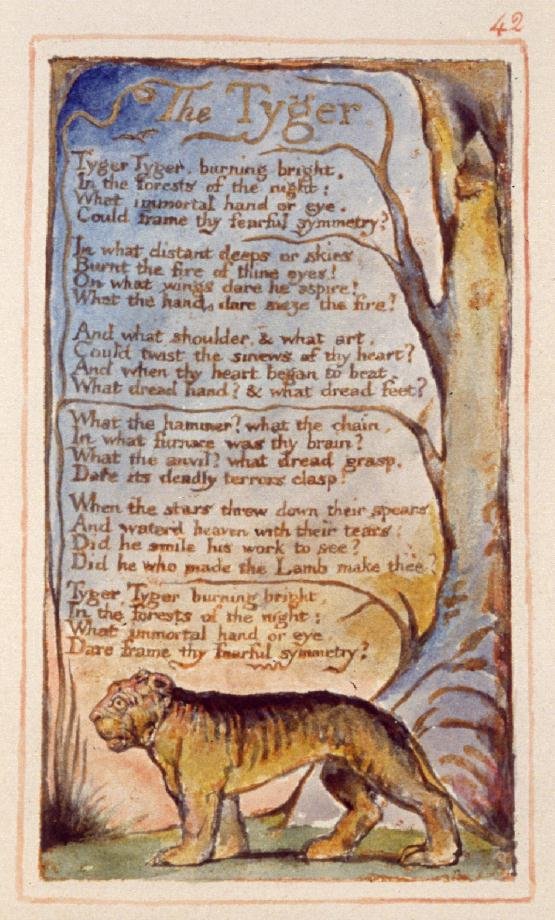 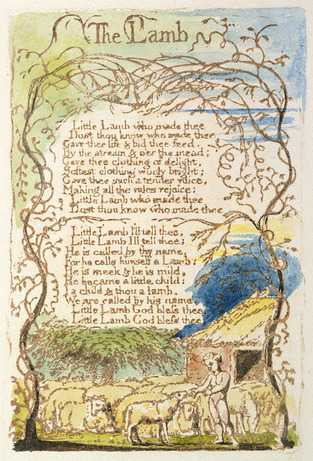 Henry Fuseli  (1741-1825)
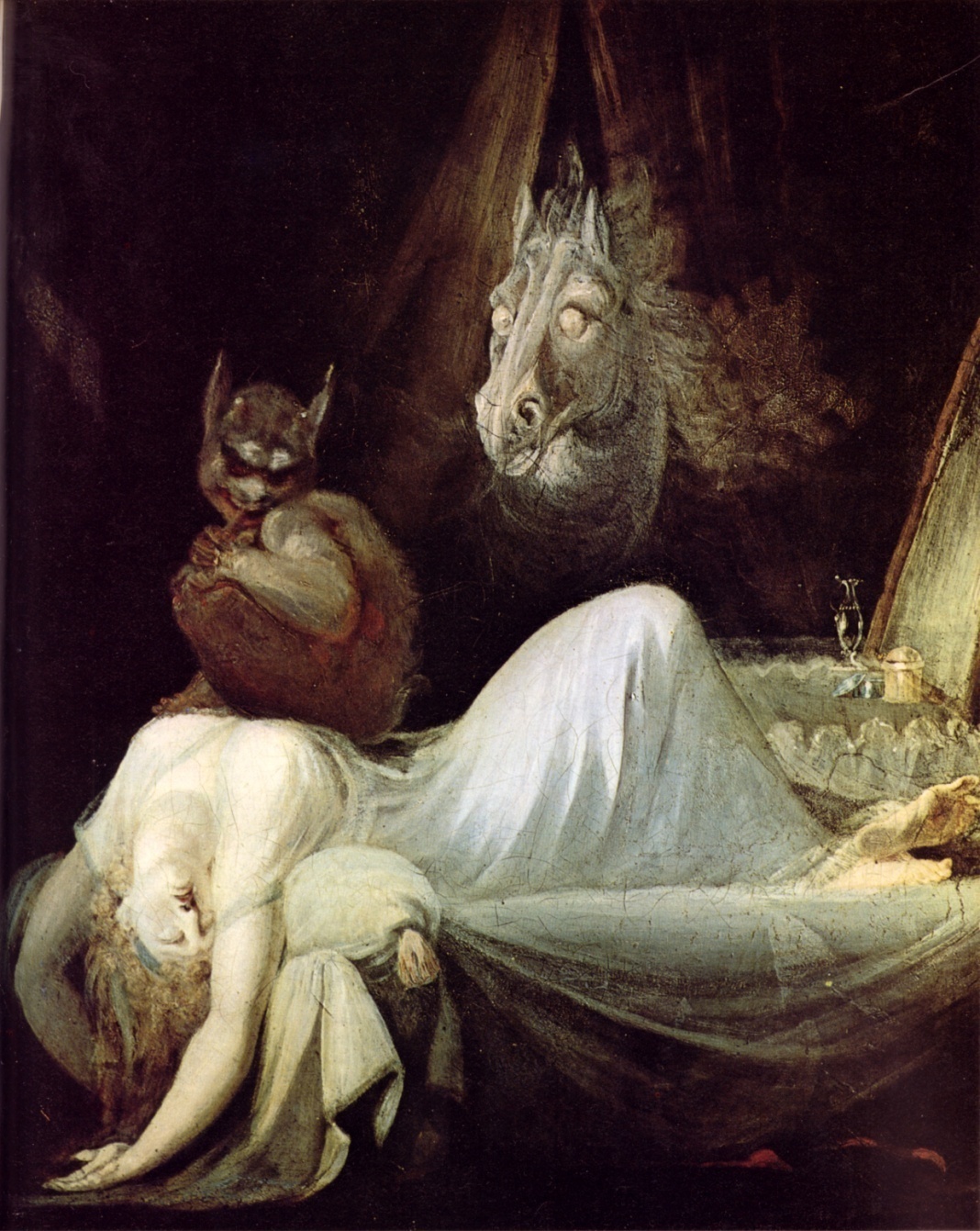